ACM-ICPC TxState Texas-Mexico 
Invitational Programming Contest
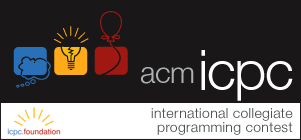 March 31th , 2018
http://acmicpc.cs.txstate.edu
Sponsored by the Department of Computer Science—Texas State and the ACM-ICPC Asia
Important Dates




Who can Register?
 Any student interested in programming
 No registration fee

How to Register?
Go to the ACM-ICPC website, create an account for each team member. http://icpc.baylor.edu
Register a team of three on 
2018 ACM-ICPC Texas-Mexico Invitational Programming Contest:https://icpc.baylor.edu/regionals/finder/usa-texas-mexico-invitational-2018

How to Practice? 
A large variety of practice problems can be found on the Texas State ACM-ICPC web sitehttp://acmicpc.cs.txstate.edu

Additional information
Additional information and further details can be found in the following links:
ICPC Regional Rules:https://icpc.baylor.edu/regionals/rules 

ICPC Asia Director’s Blog:http://blog.sina.com.cn/cjhwang
Why This Contest?
The ACM-ICPC TxState Texas-Mexico Invitational Programming Contest is a part of an international event that combines two programming contests: ACM-ICPC Texas State University Programming Contest and the Texas-Mexico Friendship Contest. Foreign teams and out of town teams will travel to Texas State University to compete with teams from Texas State University, including CS majors and non-CS majors, and against one another.

Benefits
Wining Certificates
Wining Prizes
Helping winner to obtain high pay employment

Contest Venue
Derrick Hall, Department of Computer Science, Texas State University, San Marcos, Texas, USA

Contest Format
Onsite Contest

Programming Environment
Programming languages allowed: C, C++ and Java. 
IDE: Eclipse, Code::Blocks 
OS: Ubuntu

Host and Travel 

Computer Science Department, Texas State University
Complimentary  lunch and dinner will be provided.
Transportation, Hotel and visa costs to San Marcos, Texas, USA is self-paid. 
Invitation letter for visa application can be obtained from gyang@txstate.edu
Contest Date ………………….. . . . . March 31th, 2018
Registration Due …………………… March 28th, 2018
Contact 

Contest Director: Dr. Ziliang Zong (ziliang@txstate.edu) 
Contest Co-Director: Dr. Yijuan Lu (lu@txstate.edu)
For more information, please visit the contest website
http://acmicpc.cs.txstate.edu
The site will be updated as additional information becomes available